Инновационный продукт: УМК
«Сопровождение личностного   самоопределения 
младшего школьника»
Научный 
руководитель:
к.п.н. Гутник И.Ю.
Учителя члены РЭП: 
Антипова Ю.А, Валяева Е. Б., 
Лунякова М. В.,  Матвеева Т. В., 
Сергеева. С. А.,  Слуцкер М. К., 
Тарасова Т. В., 
Филиппова С. М.
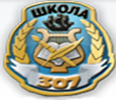 Тема исследования: «Система формирования условий для развития  личностных универсальных учебных действий учащихся  в начальной школе»(результаты 2 года работы)
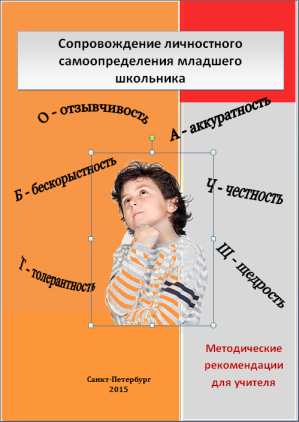 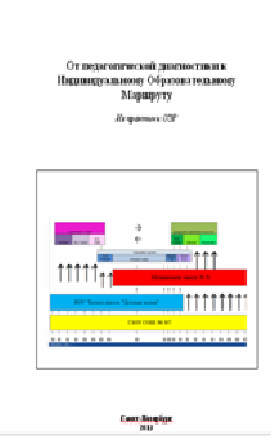 Пояснительная записка:
Наша  школа уже имеет опыт работы по сопровождению самоопределения ученика.
 Итогом предыдущих трех лет ОЭР является инновационный продукт «Диагностический комплекс по сопровождению самоопределения ученика» и УМК по его внедрению. Коллектив учителей-экспериментаторов считает целесообразным сохранить общее направление исследования – самоопределение ученика, но при этом сосредоточиться на создании условий для  личностного самоопределения ученика.
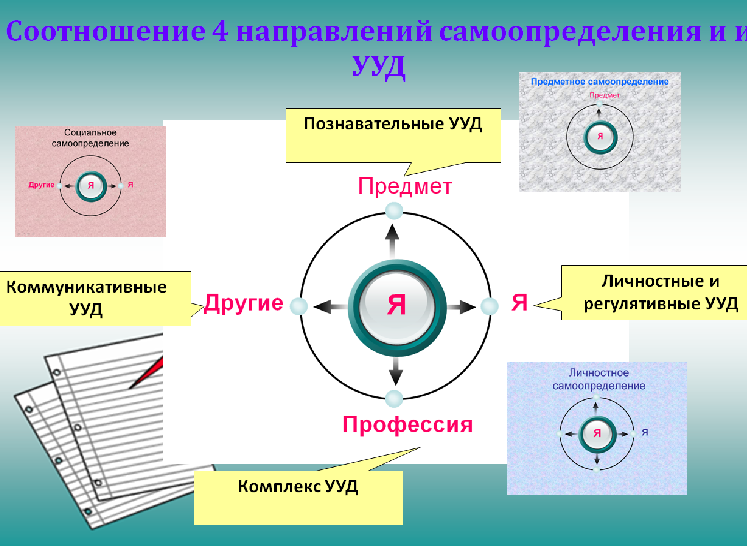 Цель исследования:
Цель ОЭР   - разработка и внедрение системы  условий, направленных на развитие личностных УУД учеников начальной школы
Итоги 1 года исследования:
Цель 1 этапа: разработка необходимых теоретических положений по проблеме
 развития личностных 
 УУД младших школьников, 
диагностика и создание модели  инновационного продукта
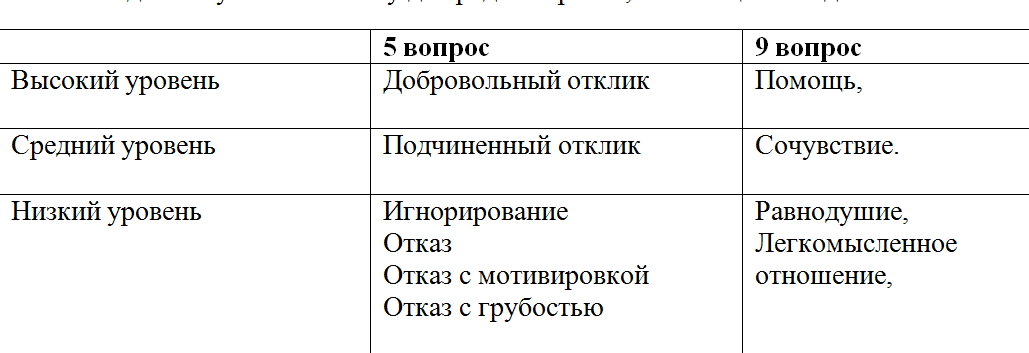 Метод
 коллизийных
 ситуаций.
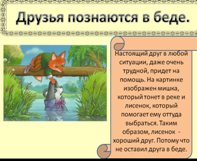 «Сколько голов, столько умов?» 
определение ЦОЕ класса
Монографические
 характеристики
 наиболее 
проблемных 
учеников
Сочинение
 родителей 
«Мой
 ребенок».
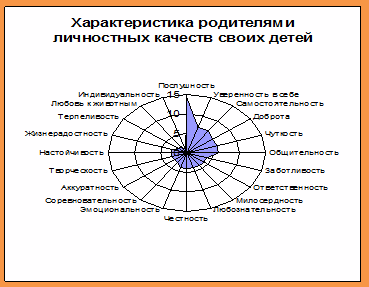 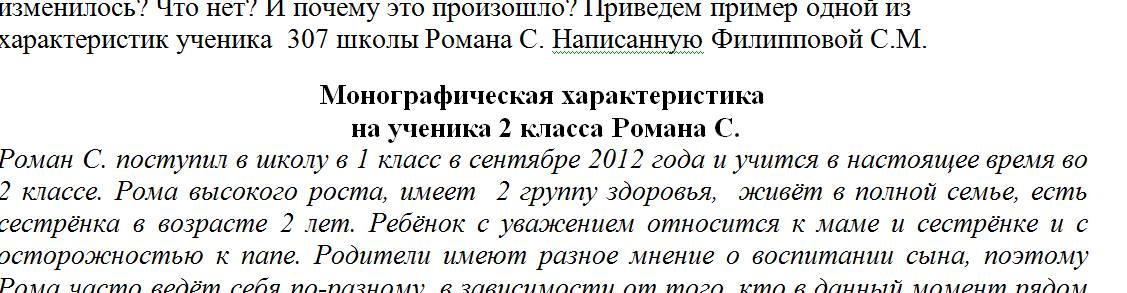 Итоги 2 года исследования:
Цель 2 этапа: Разработка и частичное внедрение системы  условий, необходимых для развития личностных УУД в начальной школе
«Условия - это совокупность того, что нужно создать, сделать, реализовать при достижении планируемых результатов» Суртаева Н.Н.
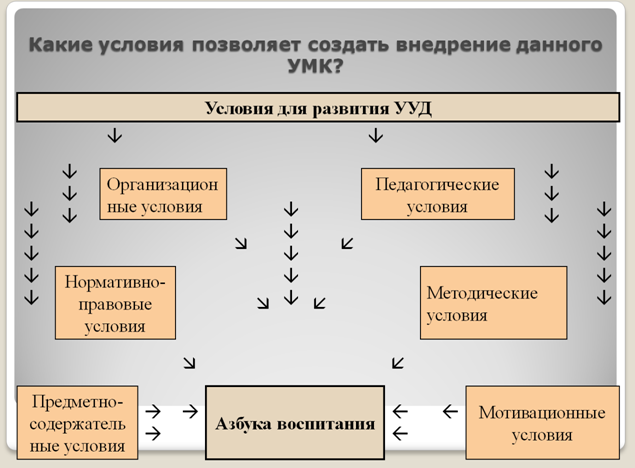 В этом учебном году мы сконцентрировались на разработке и частичном внедрении трех групп условий:
Методические рекомендации для учителя
ЭОРы
Рабочая
тетрадь для ученика
Инновационный продукт: 
УМК
«Сопровождение личностного   самоопределения 
младшего школьника»
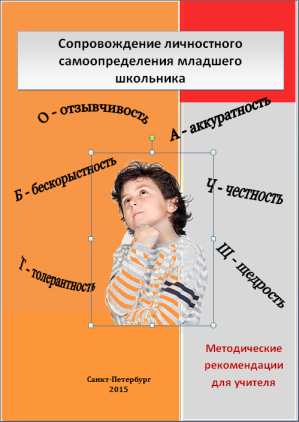 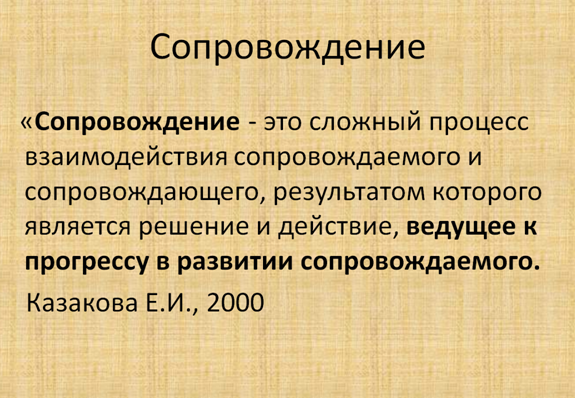 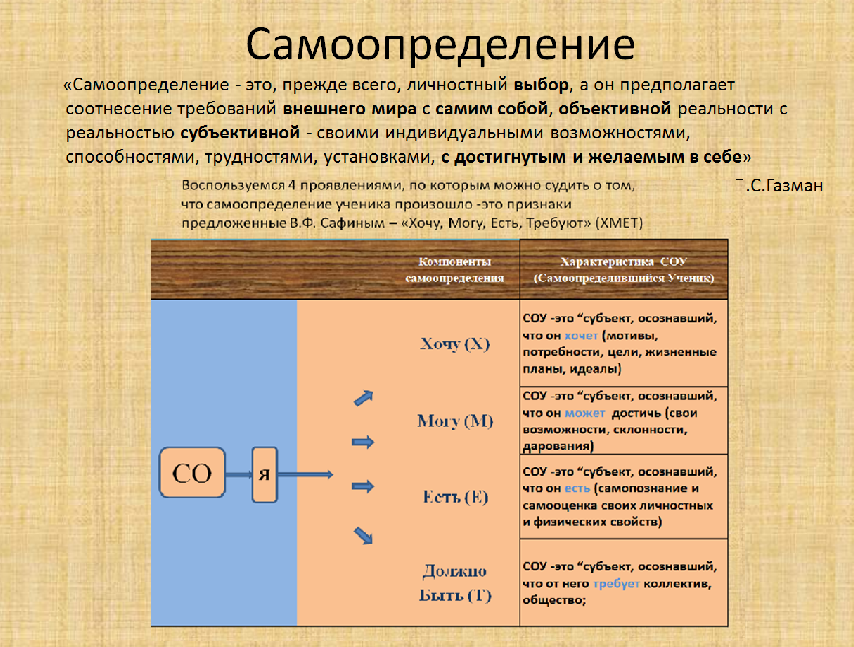 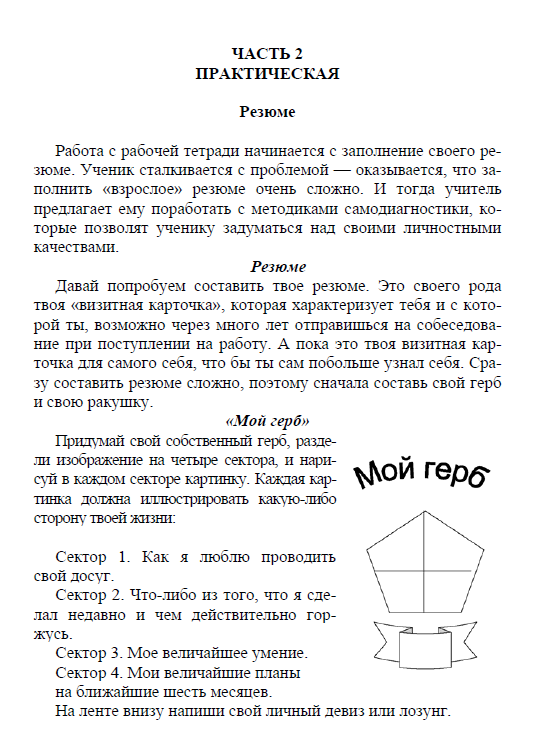 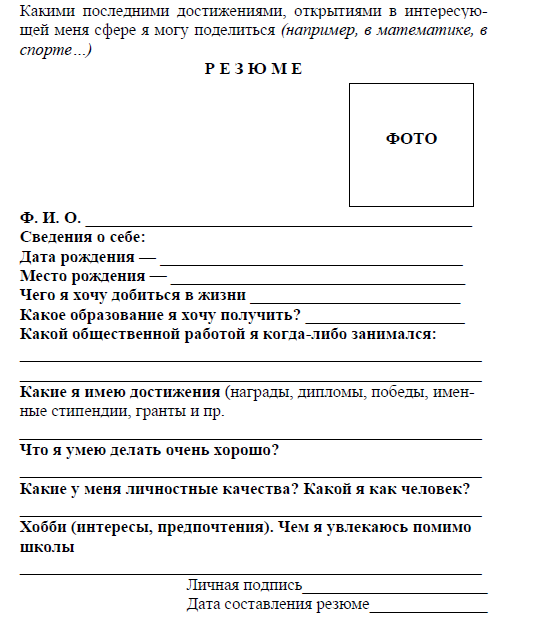 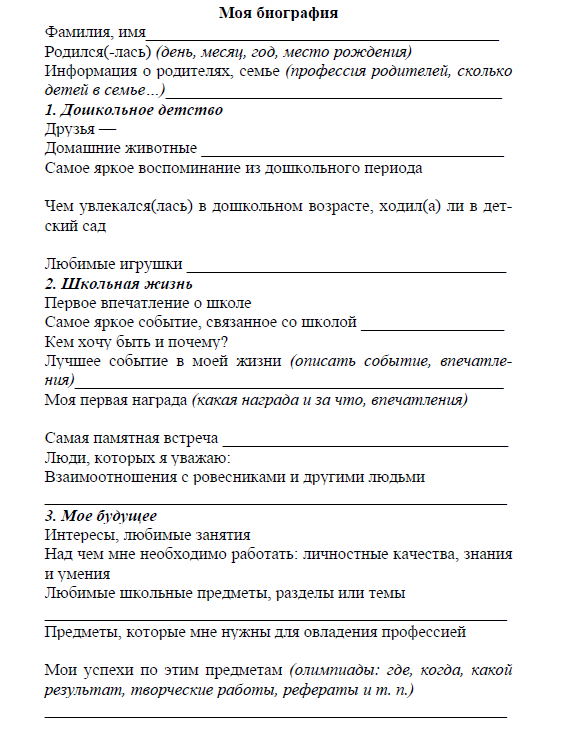 Почему «практикум» ?
Практикум
ПРА́КТИКУМ
 (в педагогике) 
(от греч. praktikos –
 деятельный). 
Особый вид 
учебных занятий, 
имеющих целью 
практическое усвоение 
основных положений 
какого-нибудь предмета.
ПРАКТИКУМ 
РЕФЛЕКСИВНЫЙ 
(в психологии) – 
способ диагностики и развития 
 значимых 
качеств личности. 
Методика П.р. основана 
на моделировании
 ситуаций затруднения
 в деятельности 
и актуализации 
рефлексивных процессов.
.
Отбор содержания практикумов
На чем основывались?
Мнение 
родителей
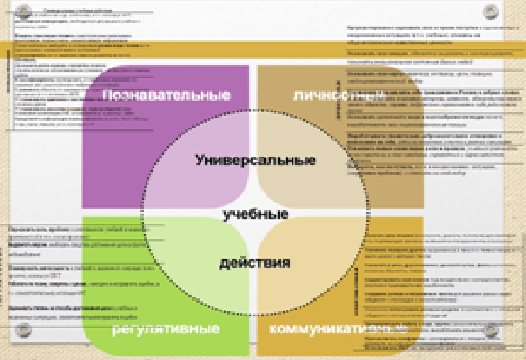 Сочинение «Мой ребенок»
ФГОС
Личностные УУД по современным ФГОС кореллируют с показателями воспитанности и выходят на формирование личностных качеств и нравственных ценностей
Данилюк А.Я.
Кондакова А.М.
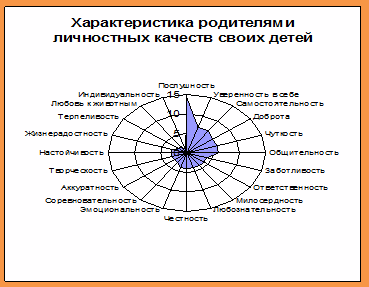 Концепция духовно-нравственного 
развития российских школьников
Щуркова
 Н.Е
Изучение критериев, показателей и 
уровней воспитанности 
школьников
Темы практикумов
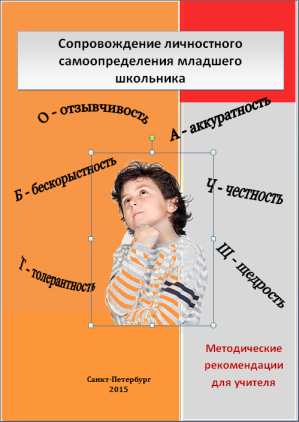 Светскости
Диагностичности
Рефлексивности
Возрастосообразности
Визуализации
Приобщения к чтению
Принципы:
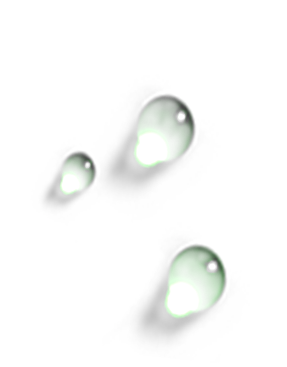 1
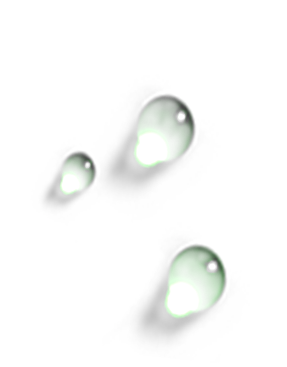 2
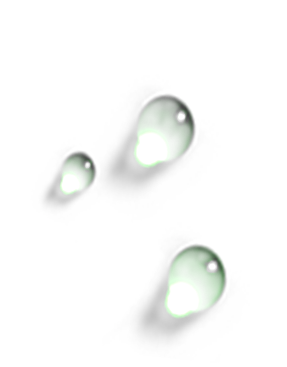 3
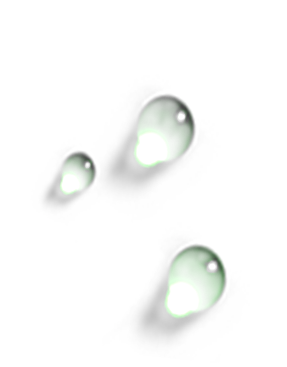 4
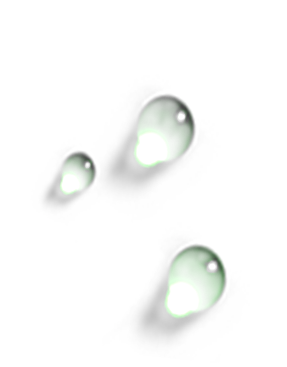 5
У
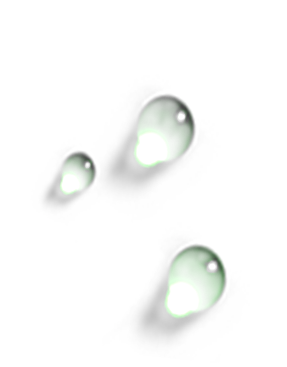 6
Части практикума
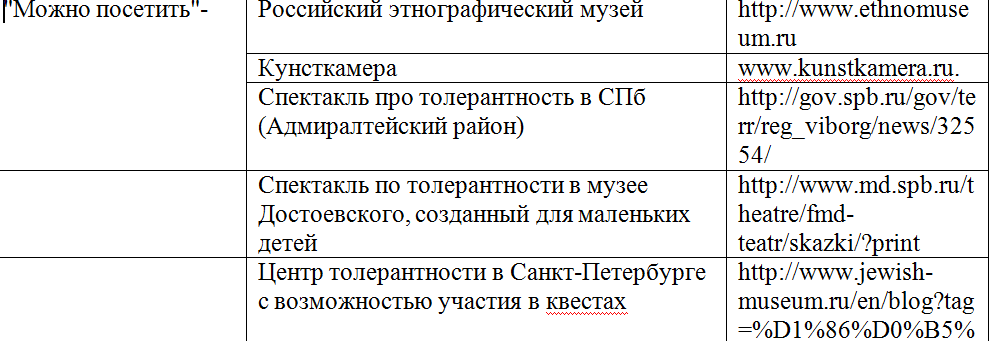 Практикум
Состоит из
«Выездной 
части». Для возможности 
ее организации 
на ЭОРе размещены 
электронные ссылки
 с указанием 
ресурсов образовательной 
среды города 
Санкт-Петербурга 
для каждого из
практикумов 
(экскурсий, 
музеев, выставок, 
театров и пр.)
«Внутришкольной 
части»
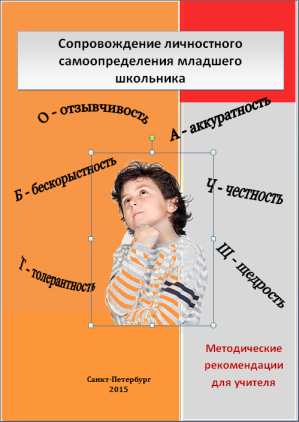 .
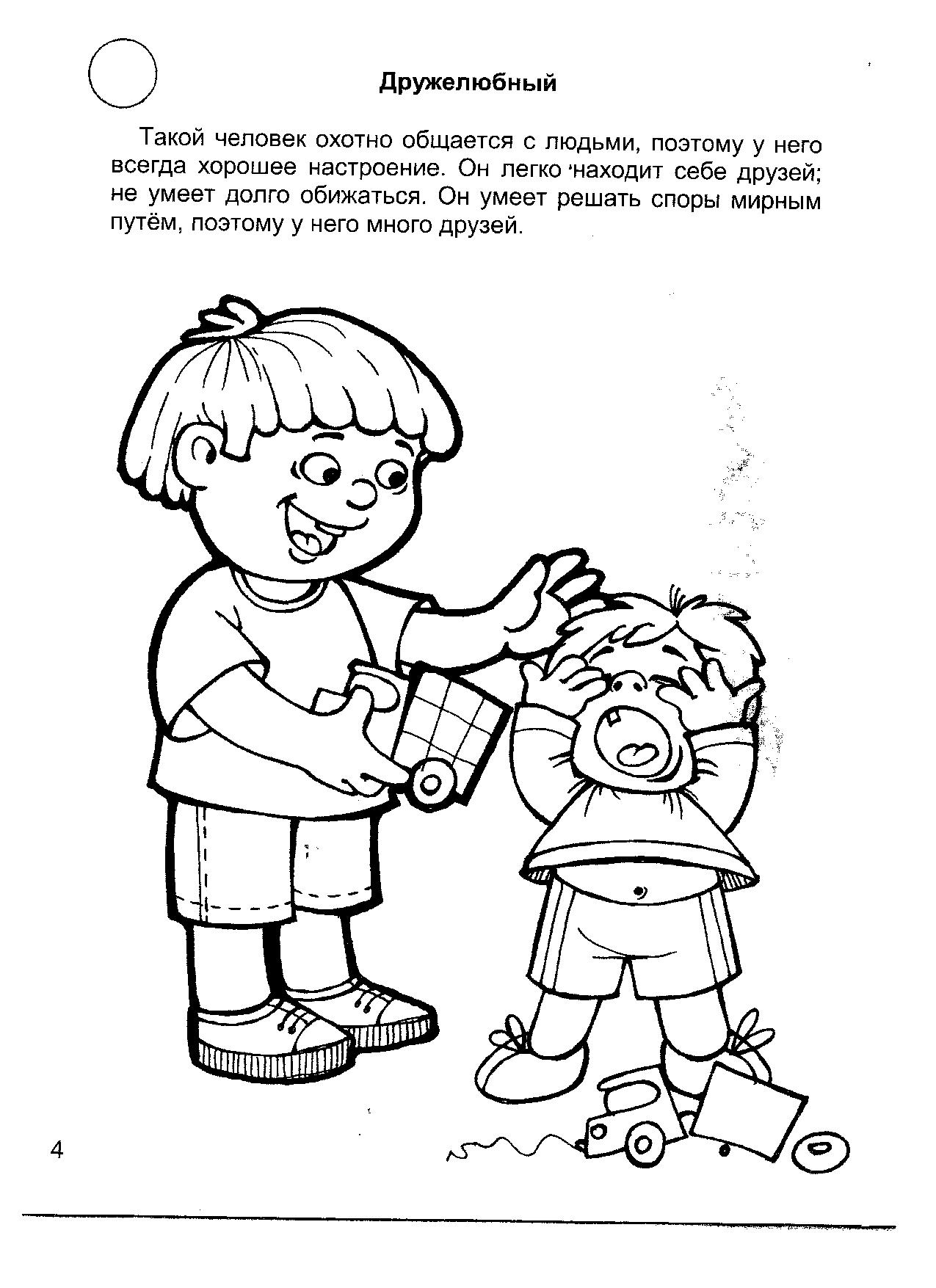 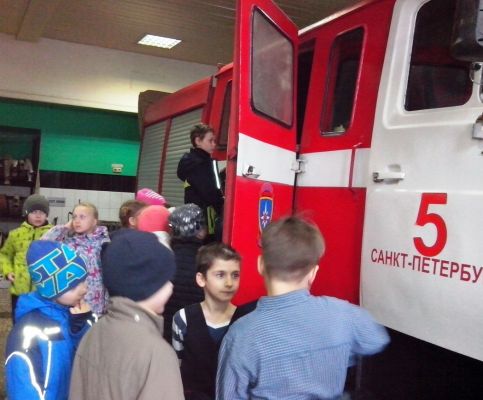 Проектирование структуры практикума в соответствии с таксономией целей Б.Блума в аффективной области
Распространение ценностной 
ориентации на деятельность
Этап решения
 проблемы
Организация 
ценностных ориентаций
Рефлексивный
Практический
Усвоение ценностной 
ориентации
Теоретический
Эмоциональный
Реагирование, отклик
Проблемный этап
Восприятие
Структура воспитательного практикума:
Проблемный этап
Задача, притча, 
проблемная ситуация
Теоретический этап
Рассказ учителя
Этапы
воспитательного 
практикума
Этап эмоционального
осмысления
Отрывки из х/ф, 
Мультфильмов;
книг
Практический этап
Игра, создание схемы,
 памятки, алгоритма
-
Самодиагностика 
ученика
Рефлексивный этап
Продуктивное
 решение
Этап решения 
задачи
Структура воспитательного практикума:
Проблемный этап
10-14 мин.
6-10 мин.
Теоретический этап
Этапы
воспитательного 
практикума
10-20 мин.
Этап эмоционального
осмысления
Практический этап
10-20 мин.
-
14-18 мин.
Рефлексивный этап
10-14 мин.
Этап решения 
задачи
Краткое описание конкретных действий, событий, проведенных в рамках реализации проекта ОЭР за отчетный период
1.Проведение обучающих семинаров для учителей по теме ОЭР
2.Работа  трех ВТК (временных трудовых коллективов) в течении года
3.Экспертиза  практикумов магистрантами РГПУ им. А.И.Герцена
4. Выступление с презентацией по теме ОЭР на Ярмарке инновационных идей в ИМЦ Адмиралтейского района
5. Проведение обучающего семинара для магистрантов кафедры педагогики РГПУ им. А.И.Герцена
6. Участие в работе сетевого проекта «Диагностическая школа» (ГРМ, 197 и 307 школы)
7. Публикация 2 статей по теме эксперимента.
8. Разработка оригинал-макета  и публикация учебно-методических рекомендаций для учителей 
начальной школы по организации внеурочной
 деятельности.
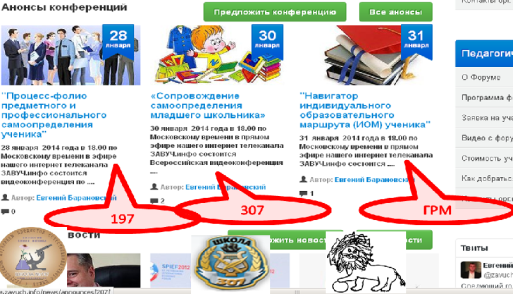 Экспертиза практикумов
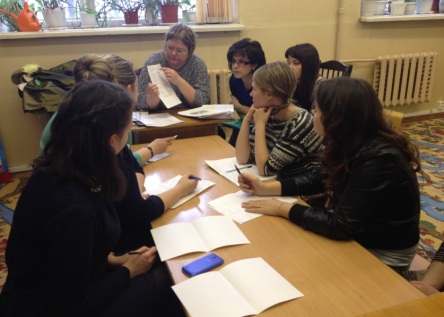 Цель третьего этапа
Разработка рабочей тетради «Азбука воспитания» для учеников 3-4 классов.
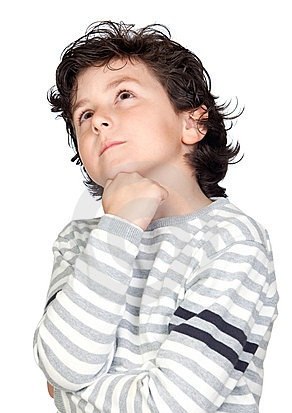 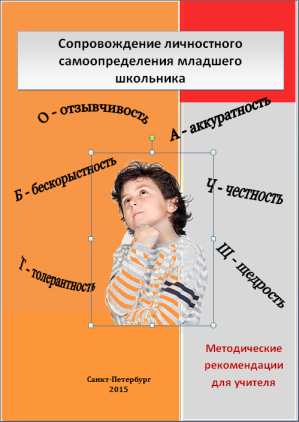 .
Благодарим за внимание!
Познавательные
личностные
Универсальные
учебные
действия
регулятивные
коммуникативные